TRÓJMIEJSKI SZLAK
ROWEROWY
ŚWIĘTEGO 
ANDRZEJA
BOBOLI
ZAPRASZAMY NA WYPRAWĘ ROWEROWĄ
DŁUGOŚĆ SZLAKU 31km.
PAMIĘTAJ,
NIKT CIĘ NIE POGANIA, 
CO OZNACZA, 
ŻE CZAS TRASY 
ZALEŻY OD CIEBIE.
SZLAK JEST DOSTĘPNY PRZEZ CAŁY ROK, 
WIĘC TYLKO 
OD CIEBIE ZALEŻY, 
KIEDY WYRUSZYSZ.
PAMIĘTAJ 
O PICIU WODY!
TO DLA      TWOJEGO  ZDROWIA.

  NIE ZNIECHĘCAJ SIĘ :)
SZLAK MOŻESZ ROZPOCZĄĆ W DOWOLNYM MIEJSCU :)
TRASA
GDAŃSK WRZESZCZ - GDYNIA OBŁUŻE
5. Kapliczka św. Jana Nepomucena
(Gdynia Wzgórze Świętego Maksymiliana)
1.Kościół pw. św. Andrzeja Boboli             w Gdańsku Wrzeszcz (ul. Mickiewicza 11)
2. Płaskorzeźba Miłosiernego Jezusa oraz pomnik Józefa Piłsudzkiego (u zbiegu 
al. Grunwaldzkiej i ul. Wojska Polskiego)
6. Bazylika Mniejsza  pw. Najświętszej Maryi 
Panny Królowej Polski (ul. Armii Krajowej 26)
7. Pomnik Ofiar Grudnia 1970 (pomiędzy al. Solidarności  i ul. J. Wiśniewskiego)
3.Archikatedra Oliwska (ul.Bpa Edmunda Nowickiego)
8. Kościół pw. św. Andrzeja Boboli 
w Gdyni (Plac św. Andrzeja)
4. Kościół pw. św. Andrzeja Boboli 
w Sopocie (ul.Powstańców Warszawy 15)
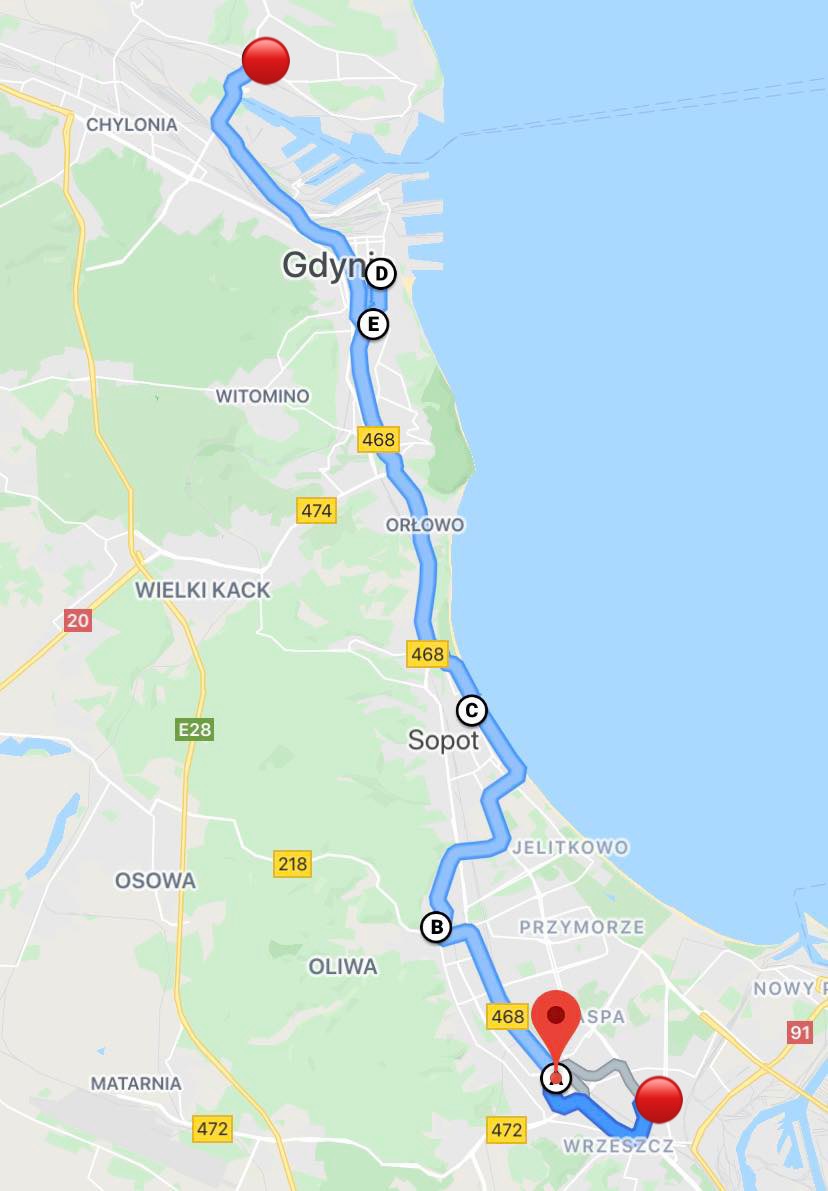 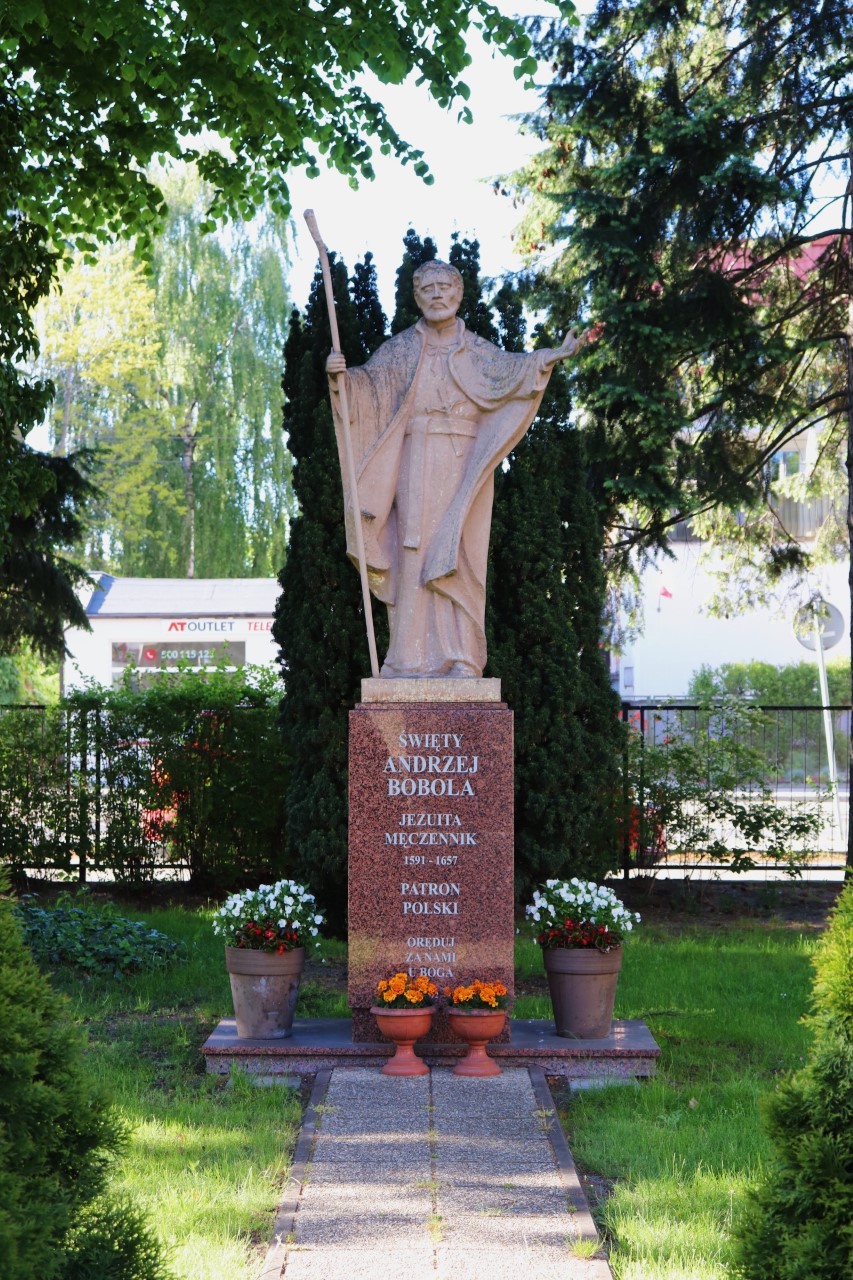 ŚWIĘTY ANDRZEJ BOBOLA
Urodził się 30 listopada 1591 r. 
w Sandomierzu. Pochodził 
ze szlacheckiego rodu. 
Był polskim jezuitą posługującym m.in.w Wilnie
 i w Warszawie. Jest on autorem tekstu ślubów lwowskich.
Zmarł męczeńską śmiercią przez tortury 16 maja 1657 roku       w Janowie Poleskim.
1. KOŚCIÓŁ PW. ŚW. ANDRZEJA BOBOLI W GDAŃSK WRZESZCZU
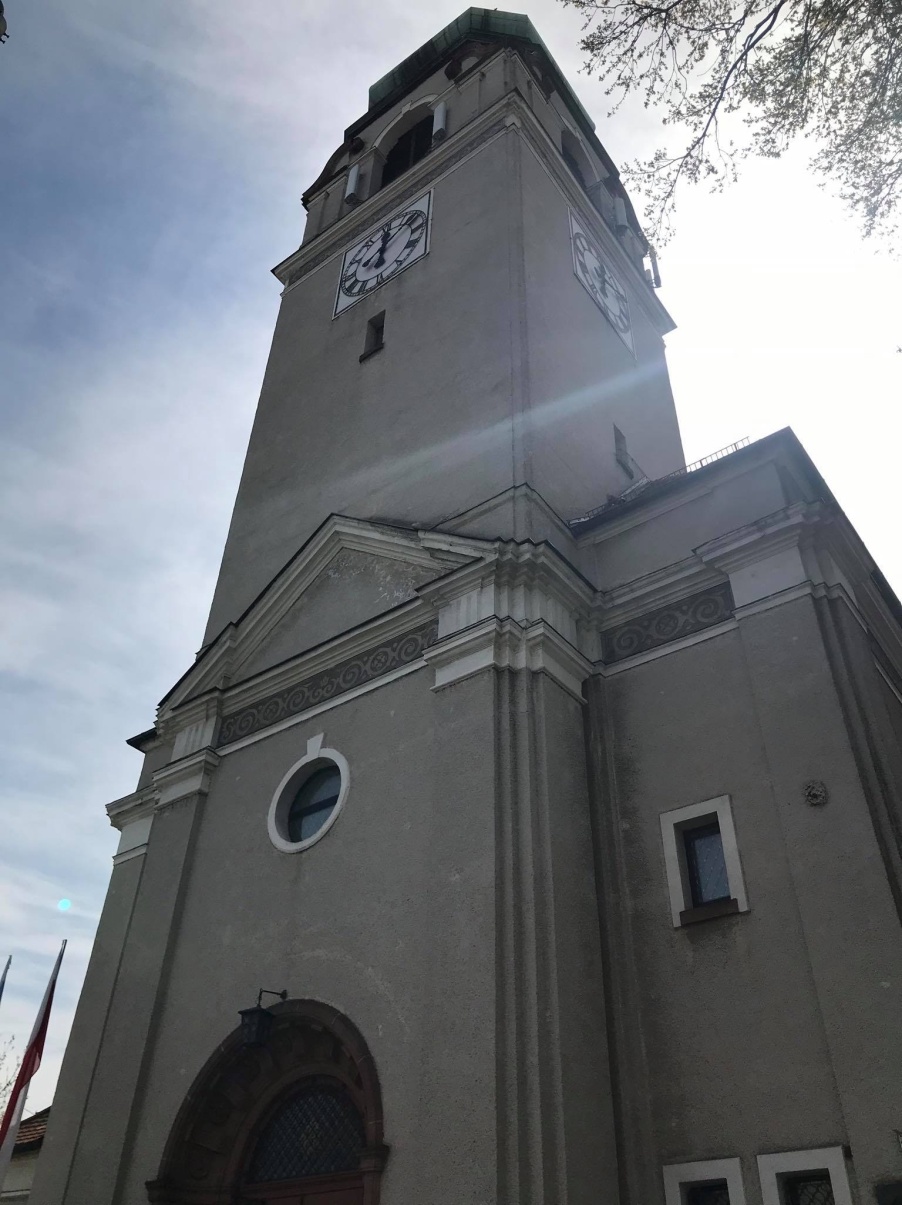 Został wzniesiony w latach 1913-1916        w stylu neobaroku. Od1945 roku opiekuje się nim Towarzystwo Jezusowe tj. jezuici. Kościół należy do parafii Świętego Krzyża.
2. PŁASKORZEŹBA MIŁOSIERNEGO JEZUSA 
I POMNIK JÓZEFA PIŁSUDZKIEGO
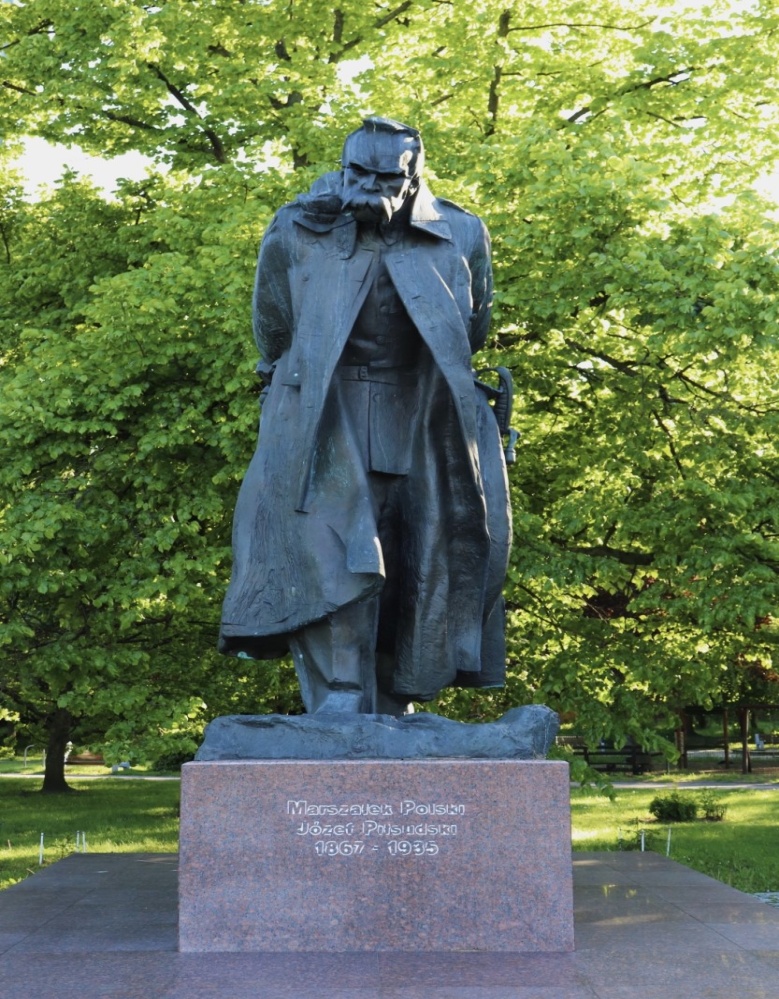 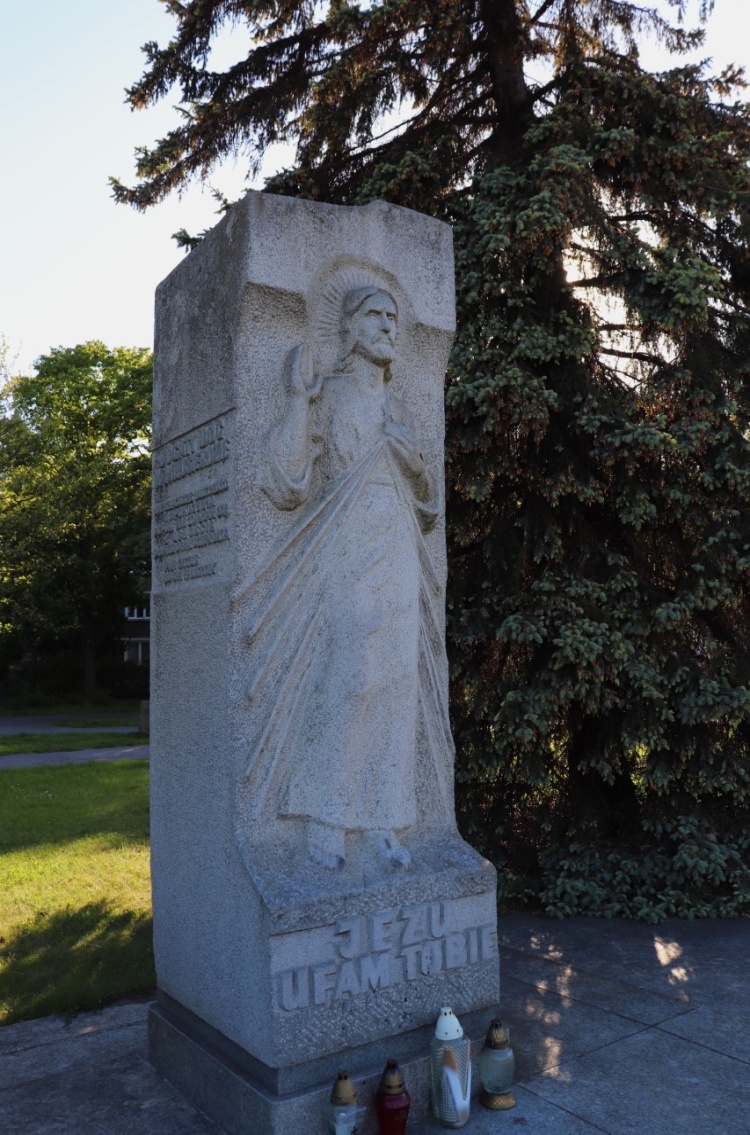 W TYM MIEJSCU
 9  CZERWCA 1999
ŚWIĘTY JAN PAWEŁ II
DOKONAŁ
 POŚWIĘCENIA OBRAZÓW JEZUSA MIŁOSIERNEGO 
I KAPLICZEK
Pomnik  Józefa Piłsudskiego został odsłonięty 
11 listopada 2006 r. 
przez ostatniego Prezydenta Polski 
na Uchodźstwie Ryszarda Kaczorowskiego.
3. ARCHIKATEDRA OLIWSKA
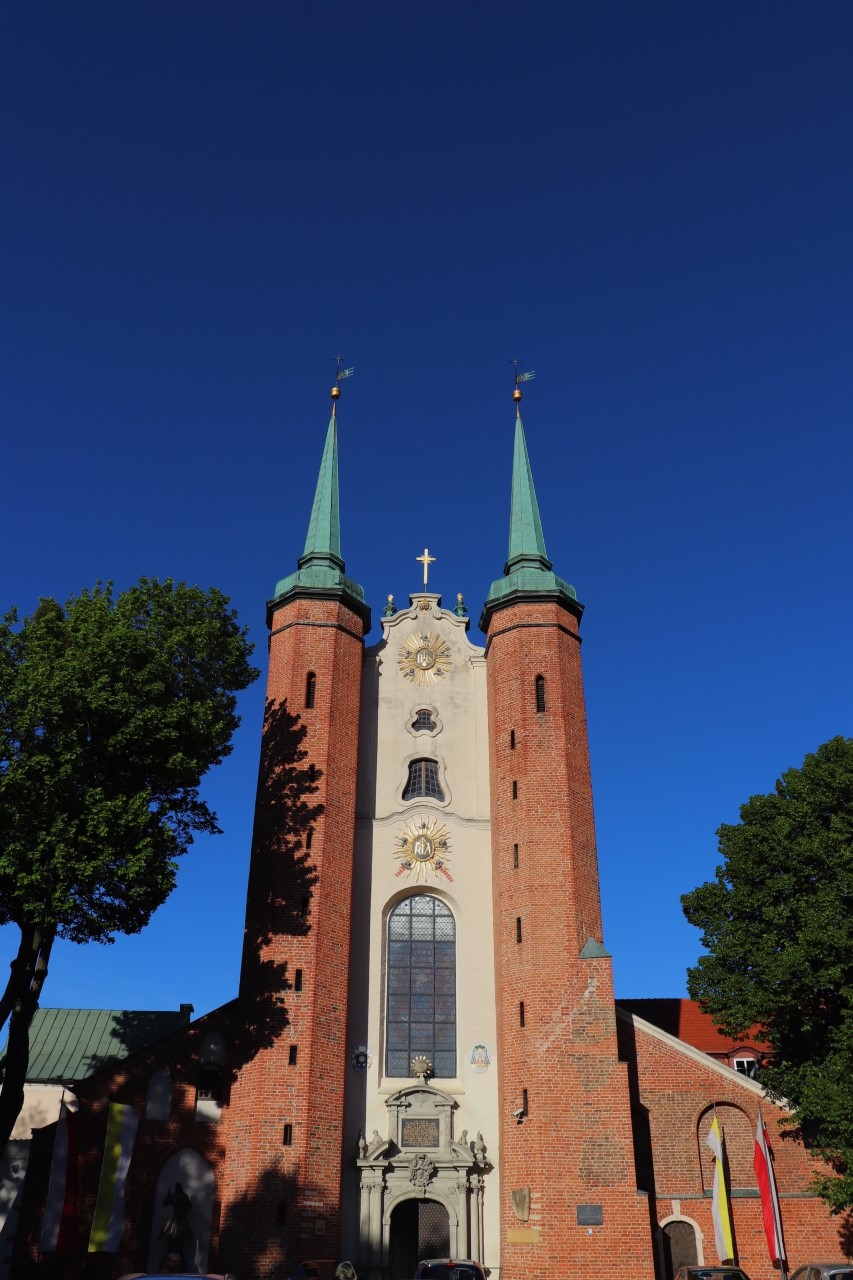 Jest to rzymskokatolicki kościół. Znajdują sie tu wielkie organy oliwskie zaprojektowane                  i zbudowane w latach 1763-1788 przez o.Johann Wilhelm Wulff. Można tu zobaczyć feretron Matki Bożej Oliwskiej i wysłuchać koncertu organowego.
4. KOŚCIOŁ PW. ŚW. ANDRZEJA BOBOLI W SOPOCIE.
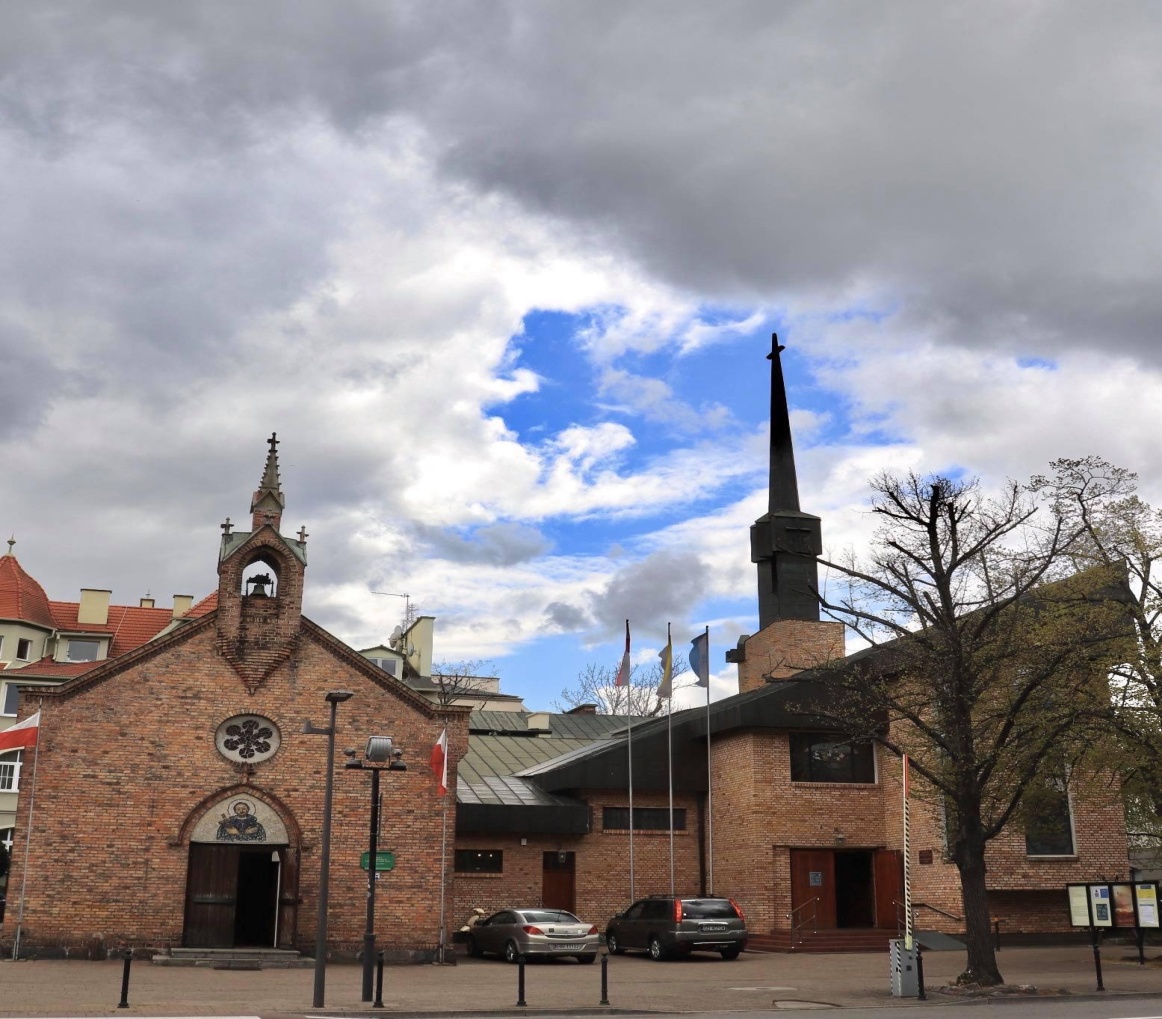 Kaplica powstała w 1869 r.   Tytuł św. Andrzeja Boboli nadano w 1945 r. jako podziękowanie za uratowanie życia więźniów z obozu koncentracyjnego Stutthof.      W latach 1985-1988  wzniesiono nowy kościół.
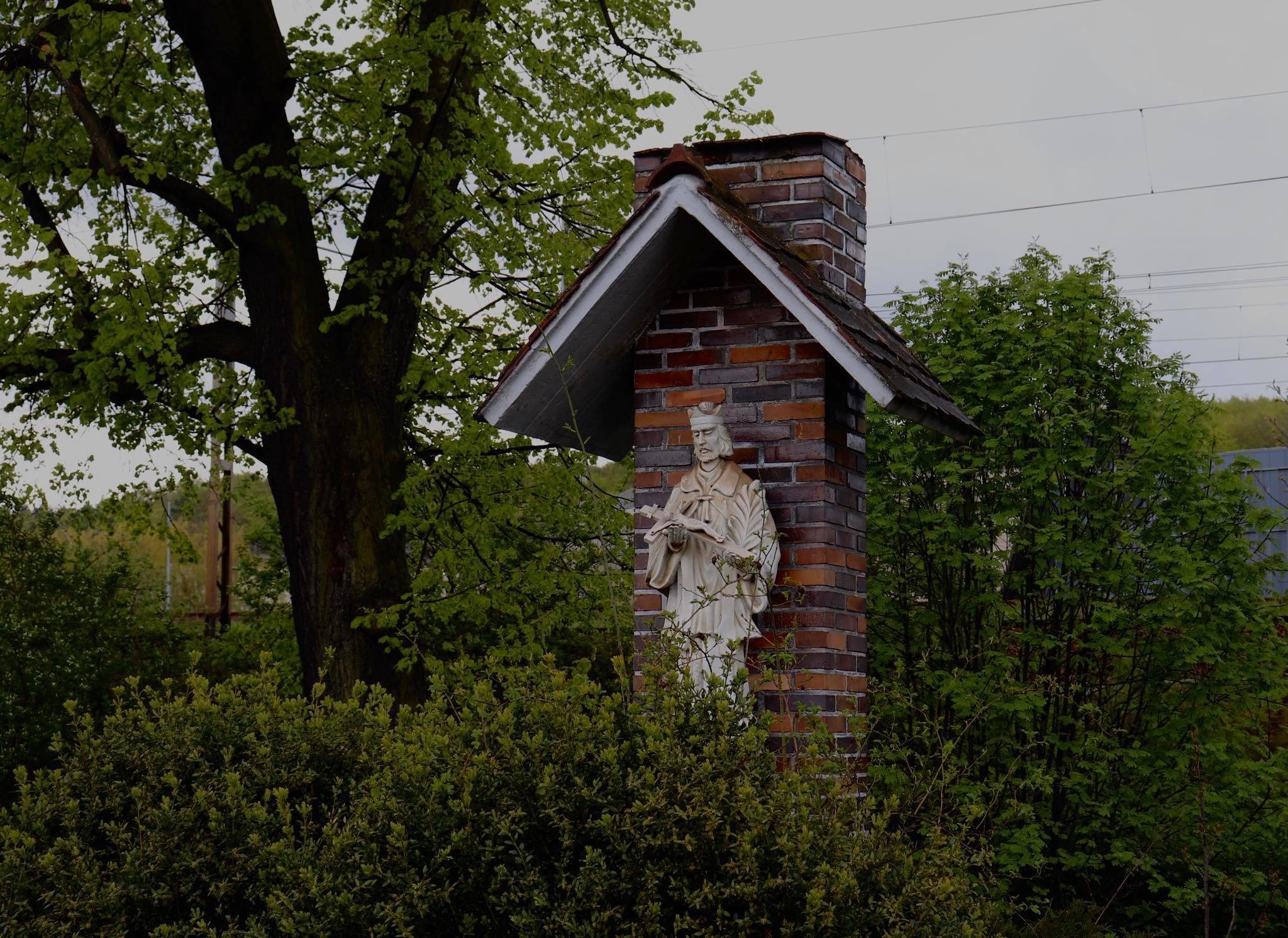 5.KAPLICZKA ŚW. JANA NEPOMUCENA
Pierwsza figura stała przy Karczmie Jańskiej              w Gdyni, wyznaczała ona początek drogi na Oksywie (dziś: ul. Świętojańska). Figura zaginęła podczas wojny, ale potem, w latach 80-tych, zastąpiono ją nową i umieszczono na           Wzgórzu św. Maksymiliana.
6. BAZYLIKA  MNIEJSZA 
PW. NAJŚWIĘTSZEJ MARYI PANNY KRÓLOWEJ POLSKI
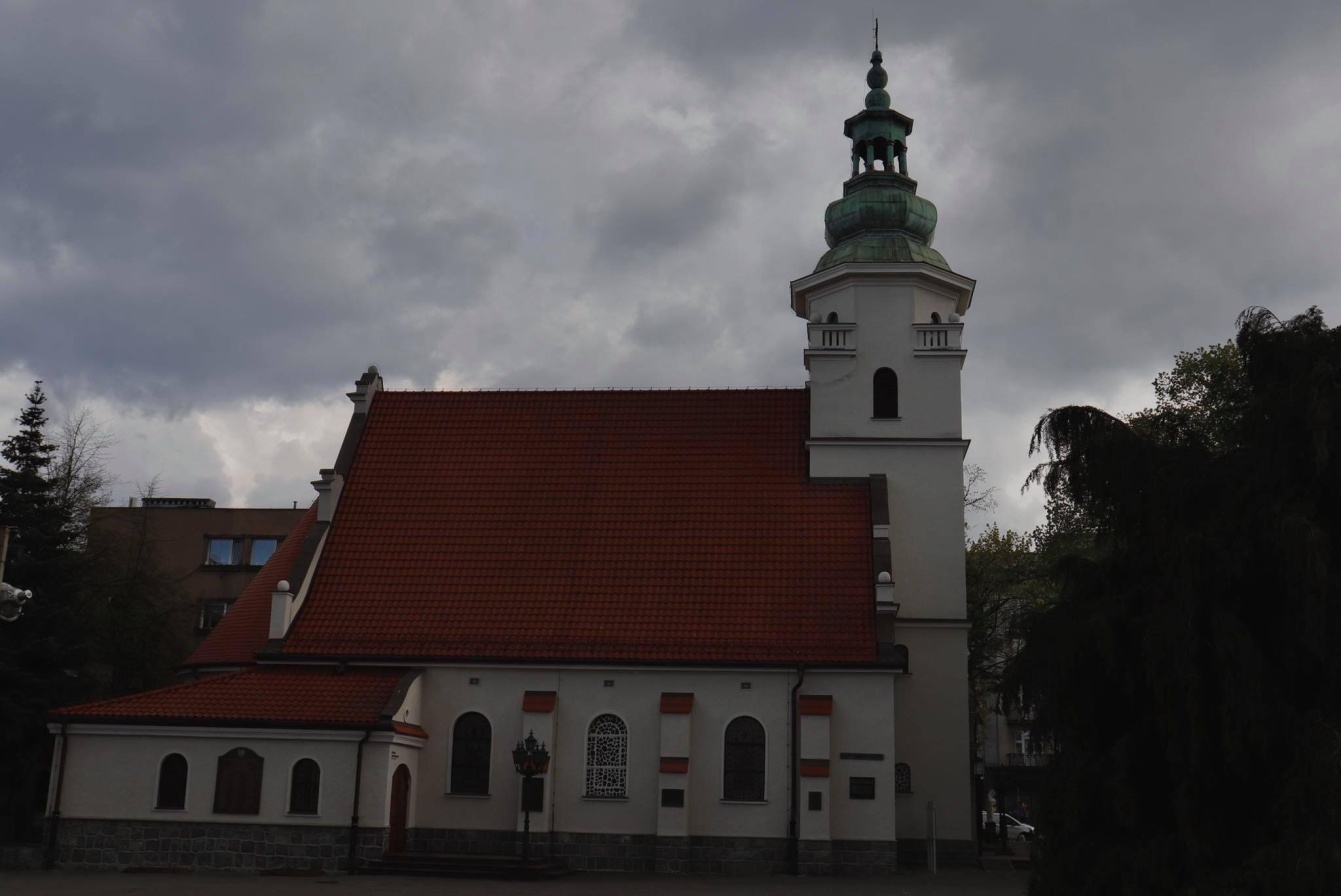 W tym trudnym czasie zachęcamy Cię, abyś wstąpił i pokłonił się przed Najświętszym Sakramentem.
Kościół został poświęcony 3 maja 1924 r. Znajduje się tam wiele świętych relikwii, m.in.  św. Jana Pawła II i św. Matki Teresy z Kalkuty.
7. POMNIK OFIAR GRUDNIA 1970
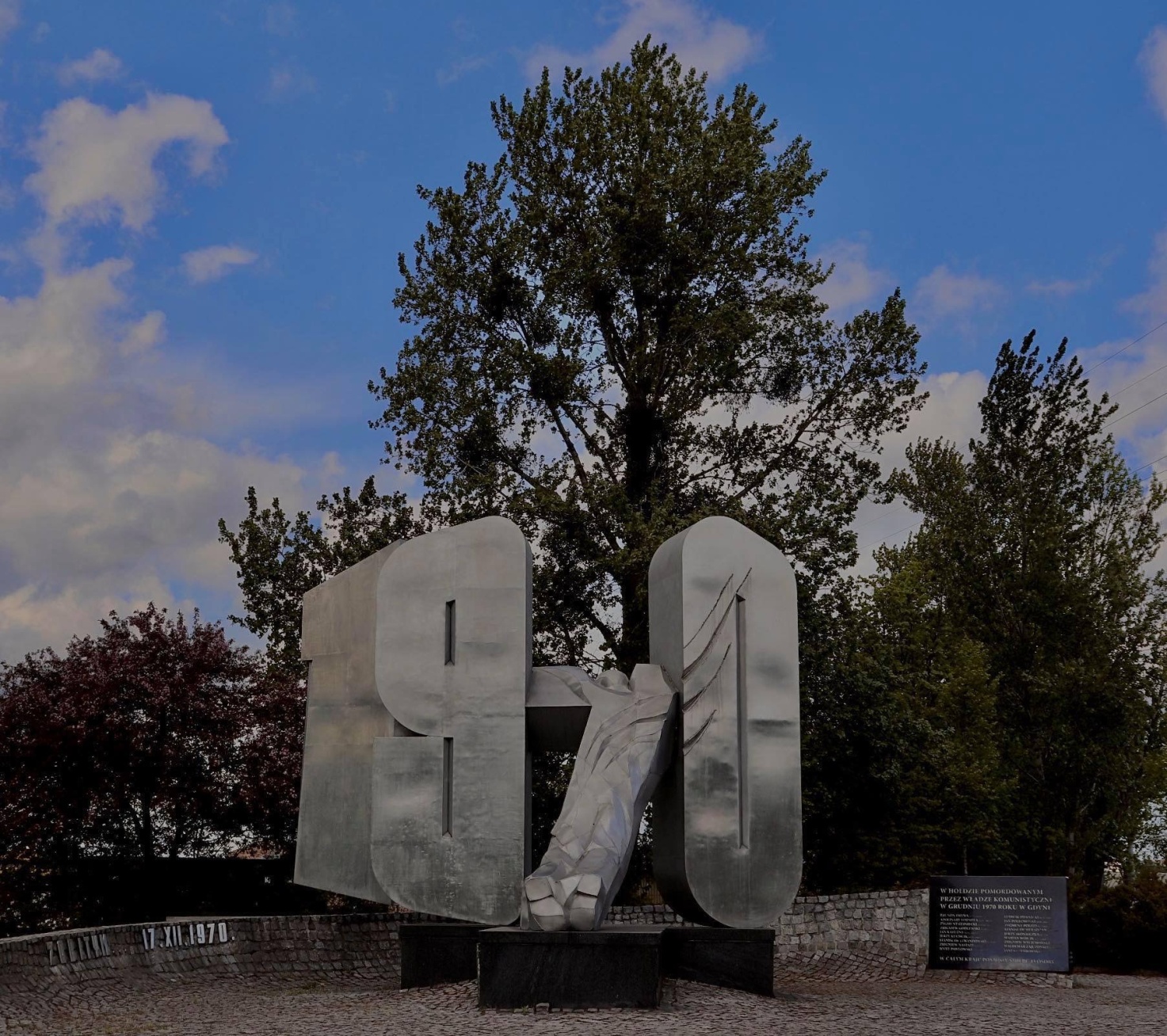 Jest to pomnik upamiętniający ofiary grudnia 70'. 
Uroczystość odsłonięcia 
odbyła się 17 grudnia 1980 r. Pomnik zaprojektował 
Stanisław Gierady.
8. KOŚCIÓŁ PW. ŚW. ANDRZEJA BOBOLI W GDYNI
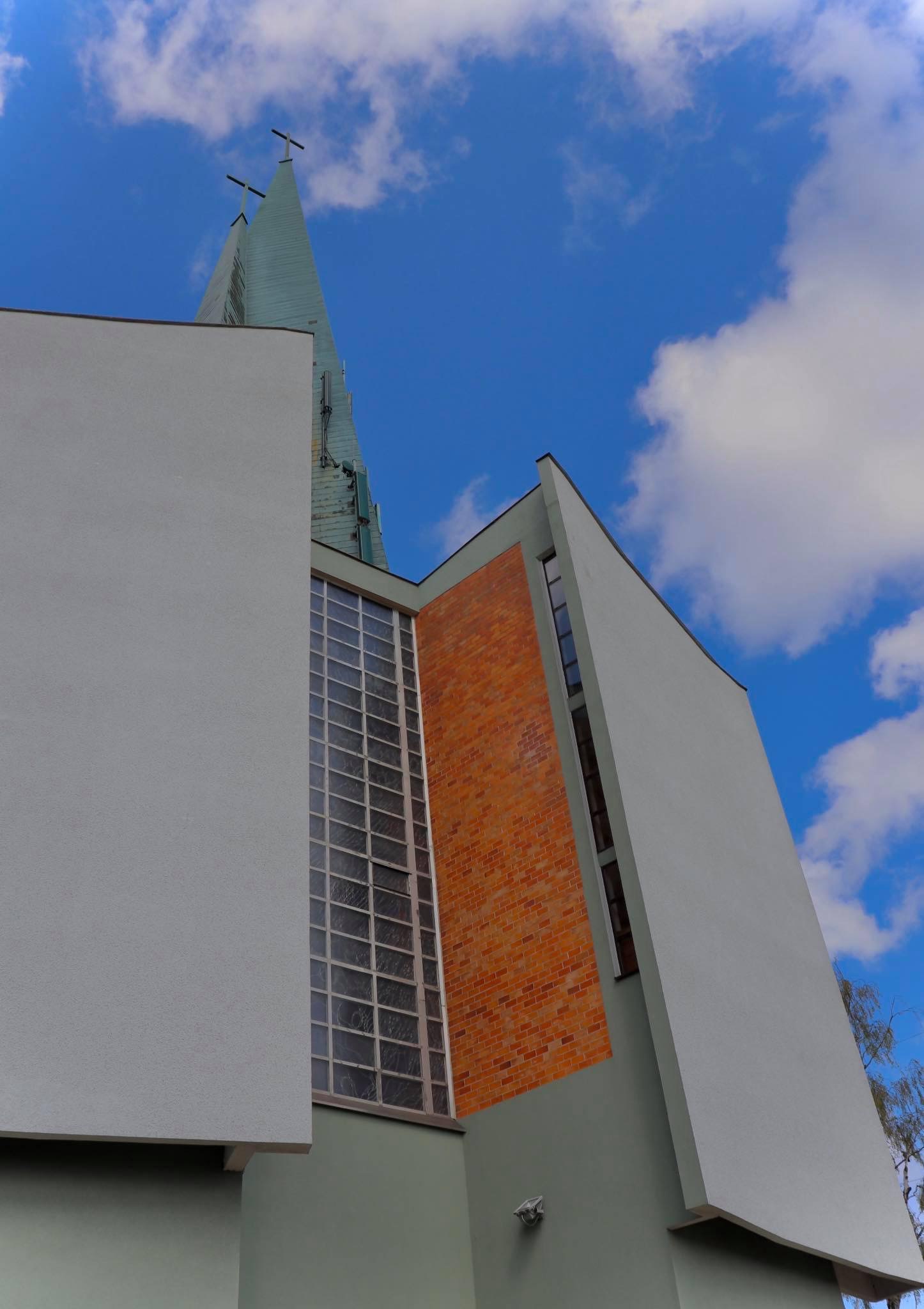 Budowa kościoła rozpoczęła się    w 1937 r. Rok później zaczęto sprawować już funkcje liturgiczne. Kościoła jednak nie dokończono    z powodu wybuchu wojny. Kompletna budowa zakończyła się w 1960 r. W mensie ołtarza znajdują się relikwie                    św. Andrzeja Boboli.
Tutaj nasza wędrówka dobiega końca. Mamy nadzieję, że udało się Wam poprawić swoją kondycję fizyczną oraz duchową.
BRAWO!
Dotarłaś/dotarłeś
 na metę.
A jeśli masz jeszcze siłę w nogach, zachęcamy do przejechania trasy jeszcze raz, ale tym razem              w odwrotnym kierunku :)
ZUZANNA OLEJNICZAK
NATALIA WACH (ZDJĘCIA)
POD OPIEKĄ   ANNY HOCHLEITNER   I  BEATY  FILIP
IX LICEUM OGÓLNOKSZTAŁCĄCE 
IM. MARSZAŁKA JÓZEFA PIŁSUDSKIEGO W GDYNI